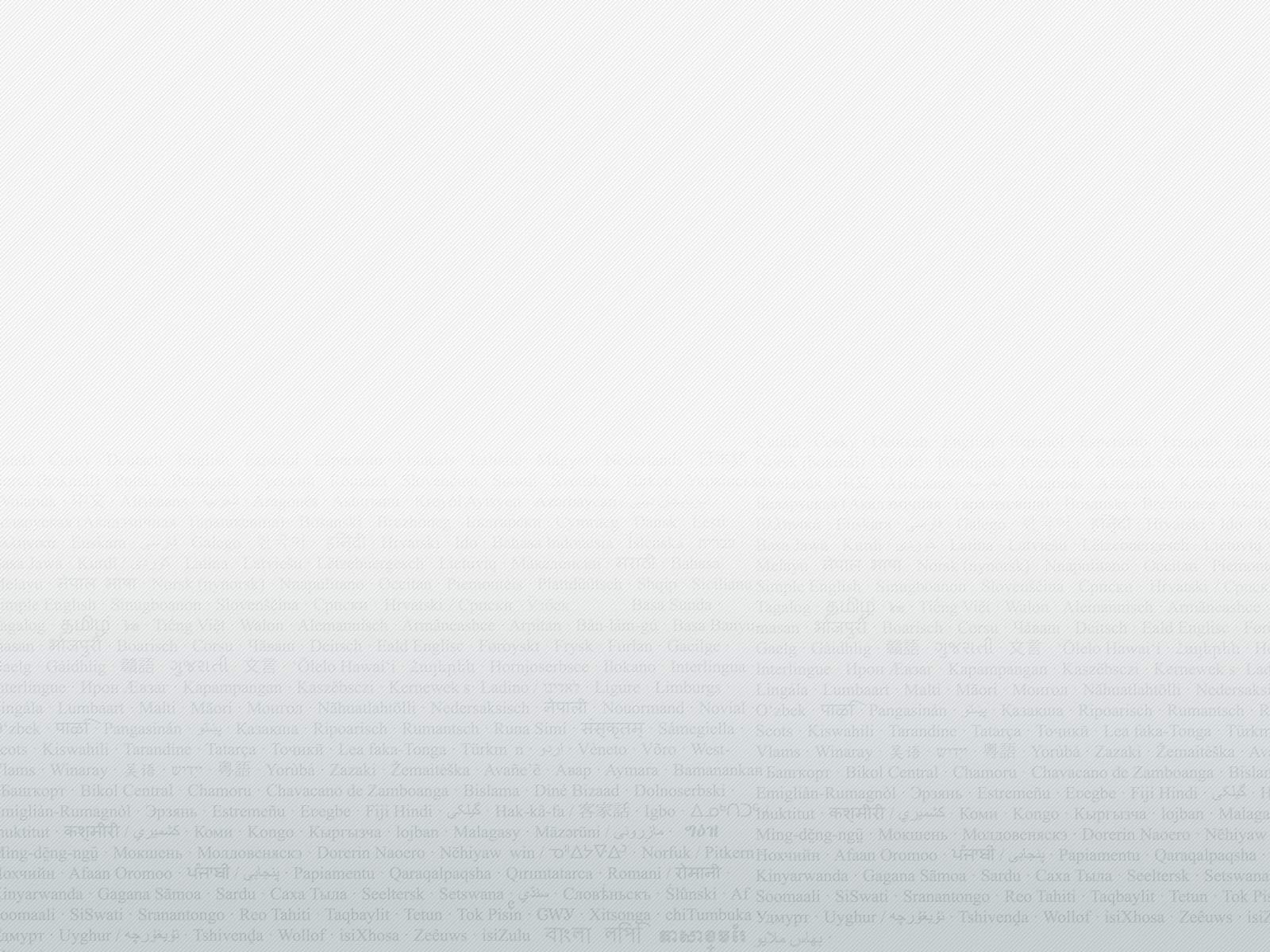 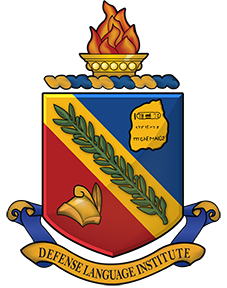 DLIFLC
Isolation Immersion Overview
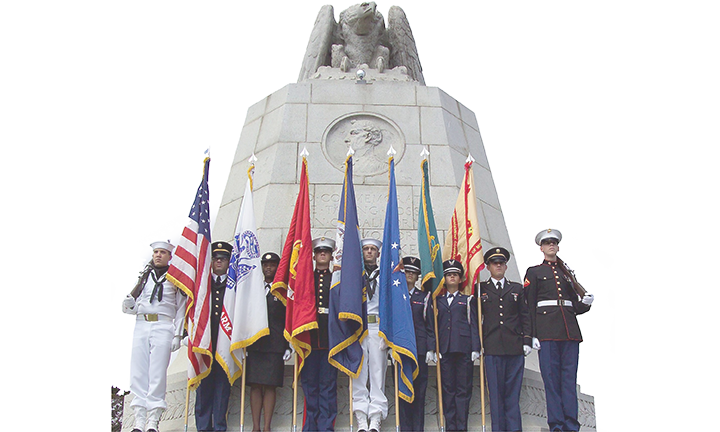 NATO-BILC Professional Seminar
OCT 2024
Presentation Overview
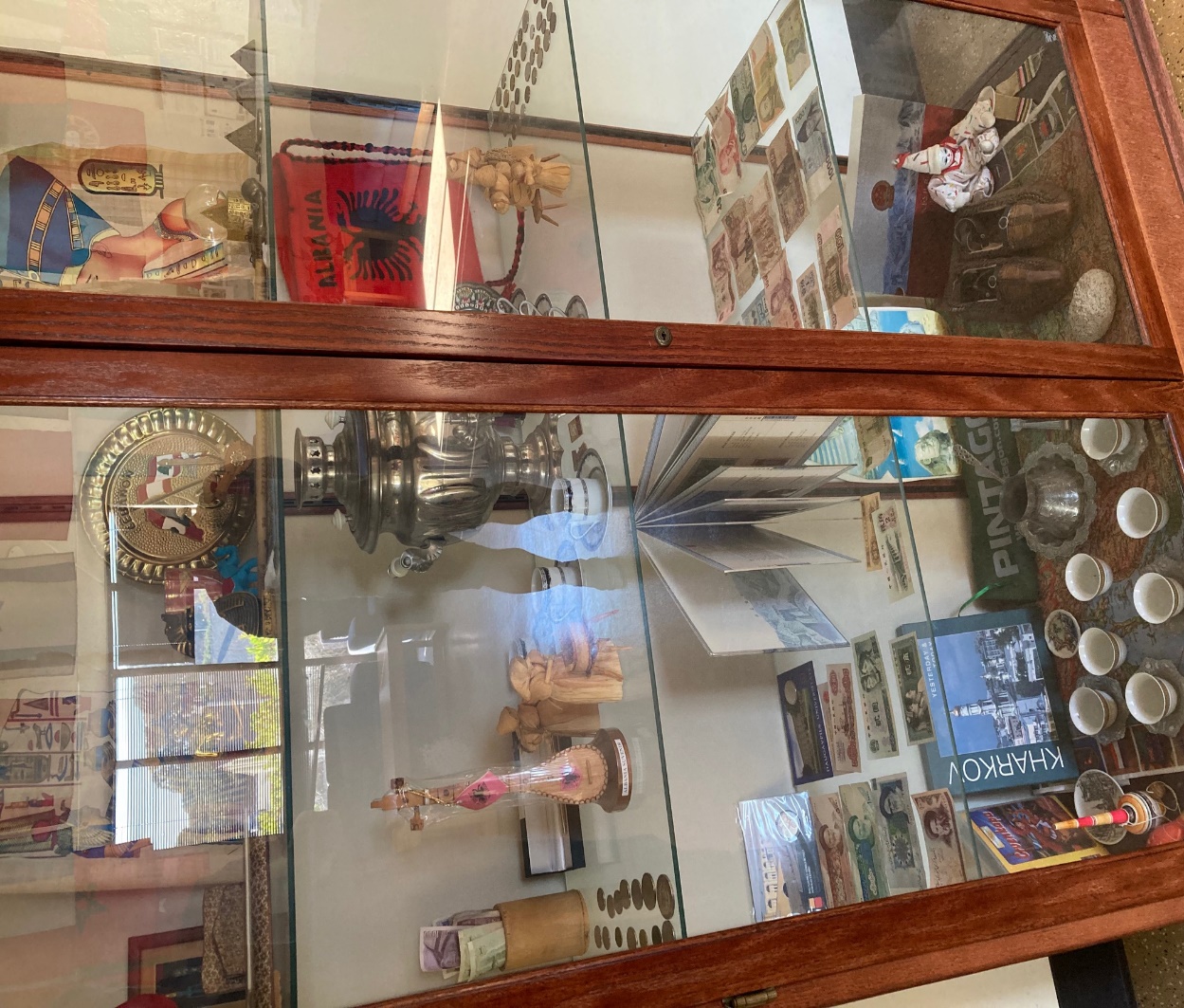 Immersion philosophy
Immersion statistics
Immersion environment
Immersion overview
Immersion schedule
Immersion surveys
Iso-Immersion Philosophy
Remove our students from any and all exposure to English and have them conduct real-life tasks using the target language 

The DLI Iso-immersion facility is an ideal environment for accomplishing this goal.
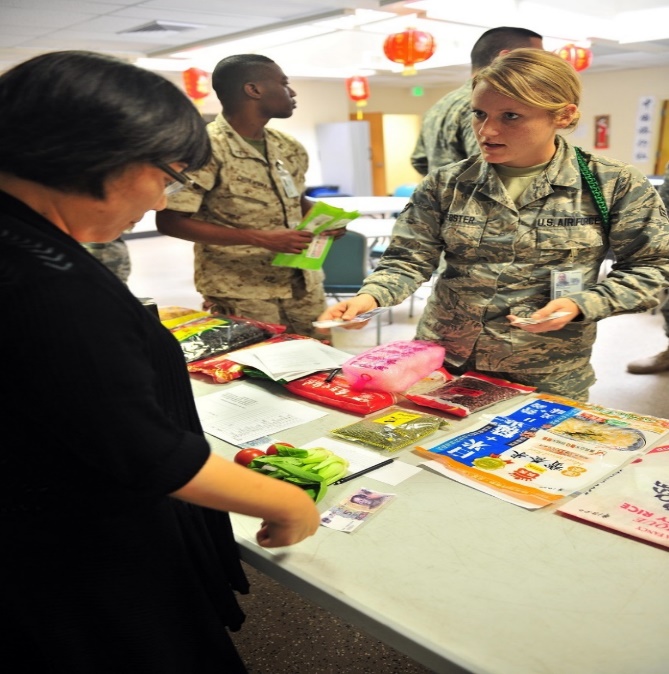 Iso-Immersion Philosophy
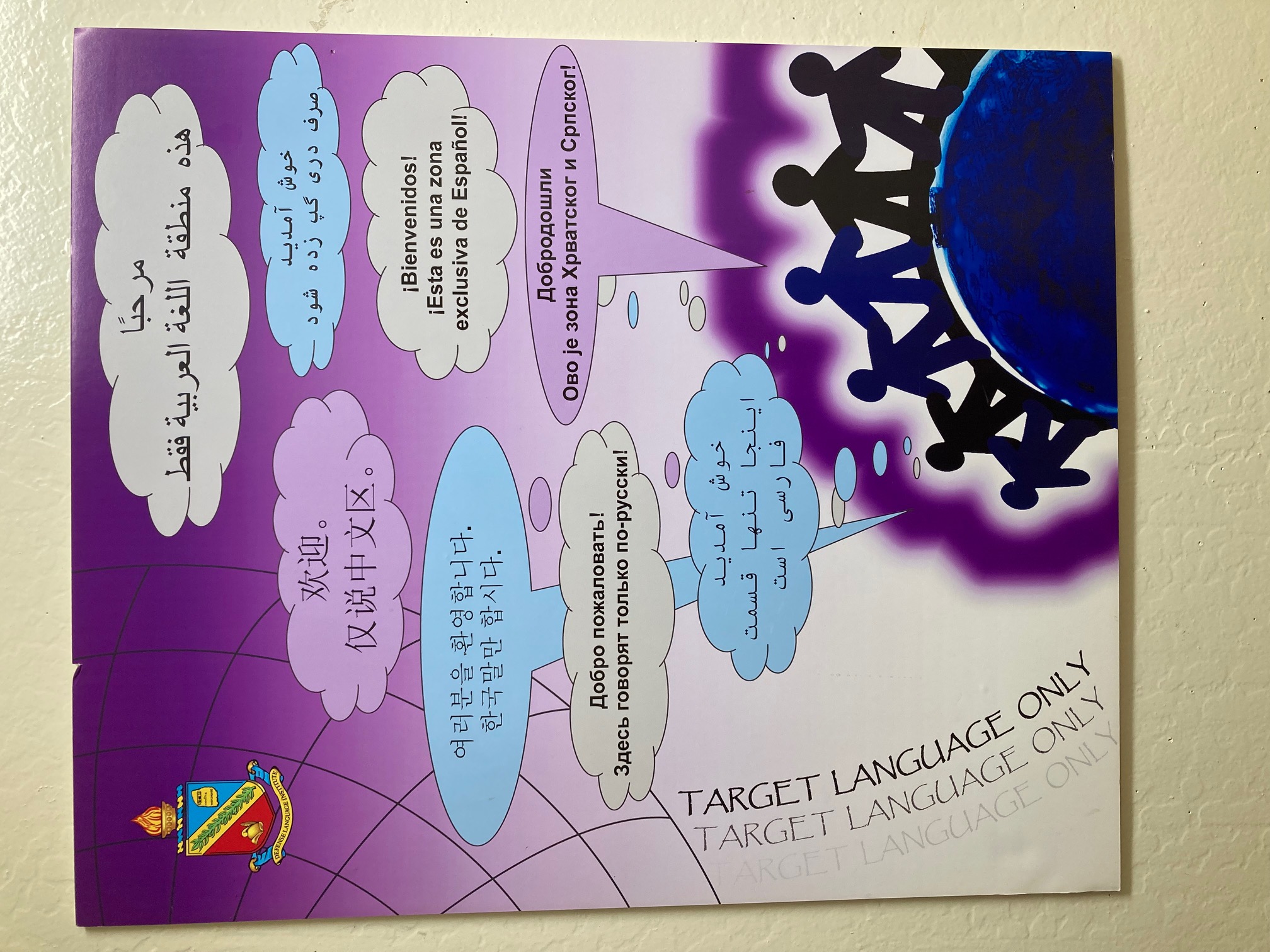 Iso-Immersions by FY
[Speaker Notes: FY 17, first two quarters, 120 events and 1849 students]
Iso-Immersion Environment
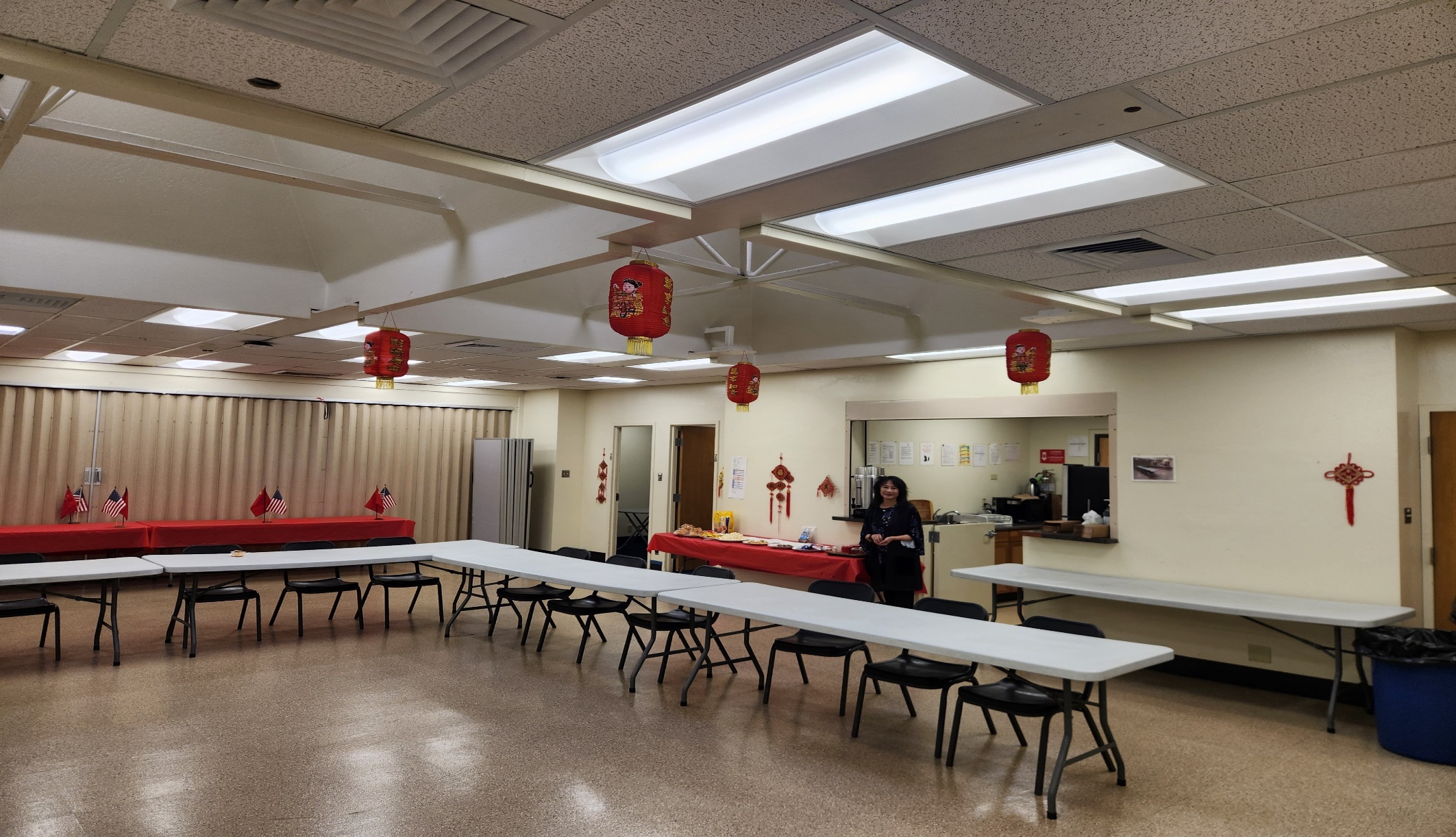 Iso-Immersion Environment
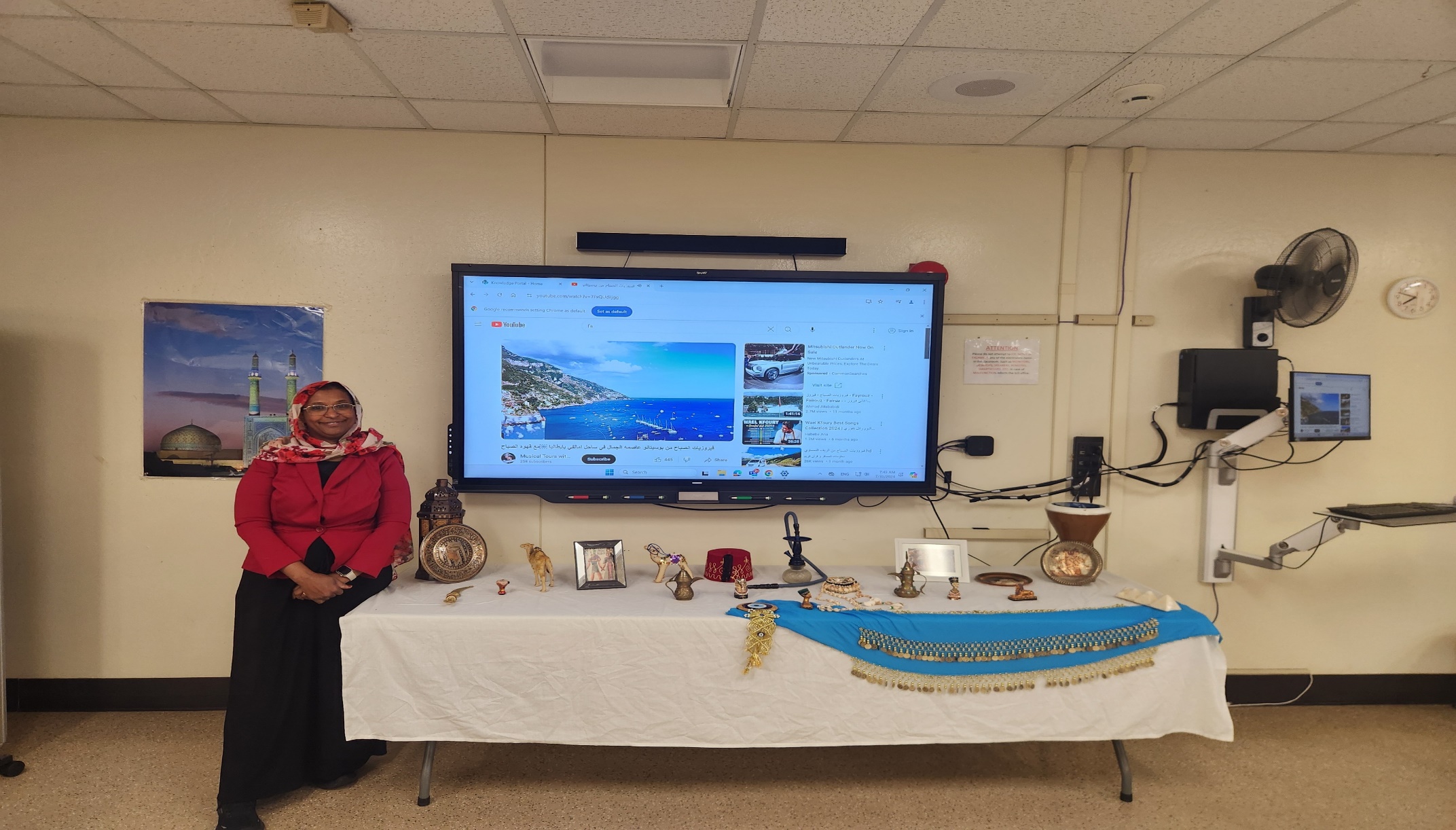 Iso-Immersion Environment
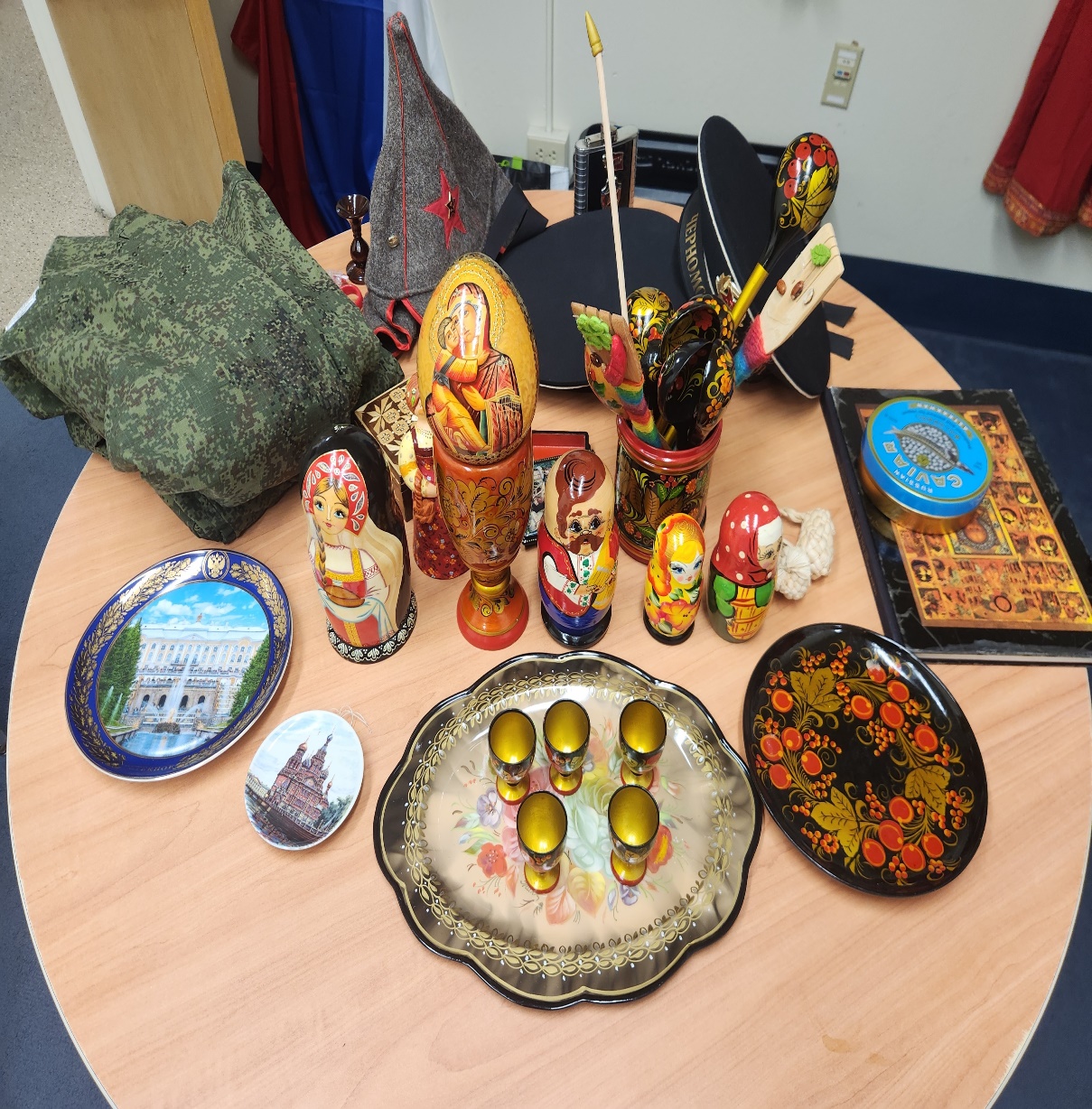 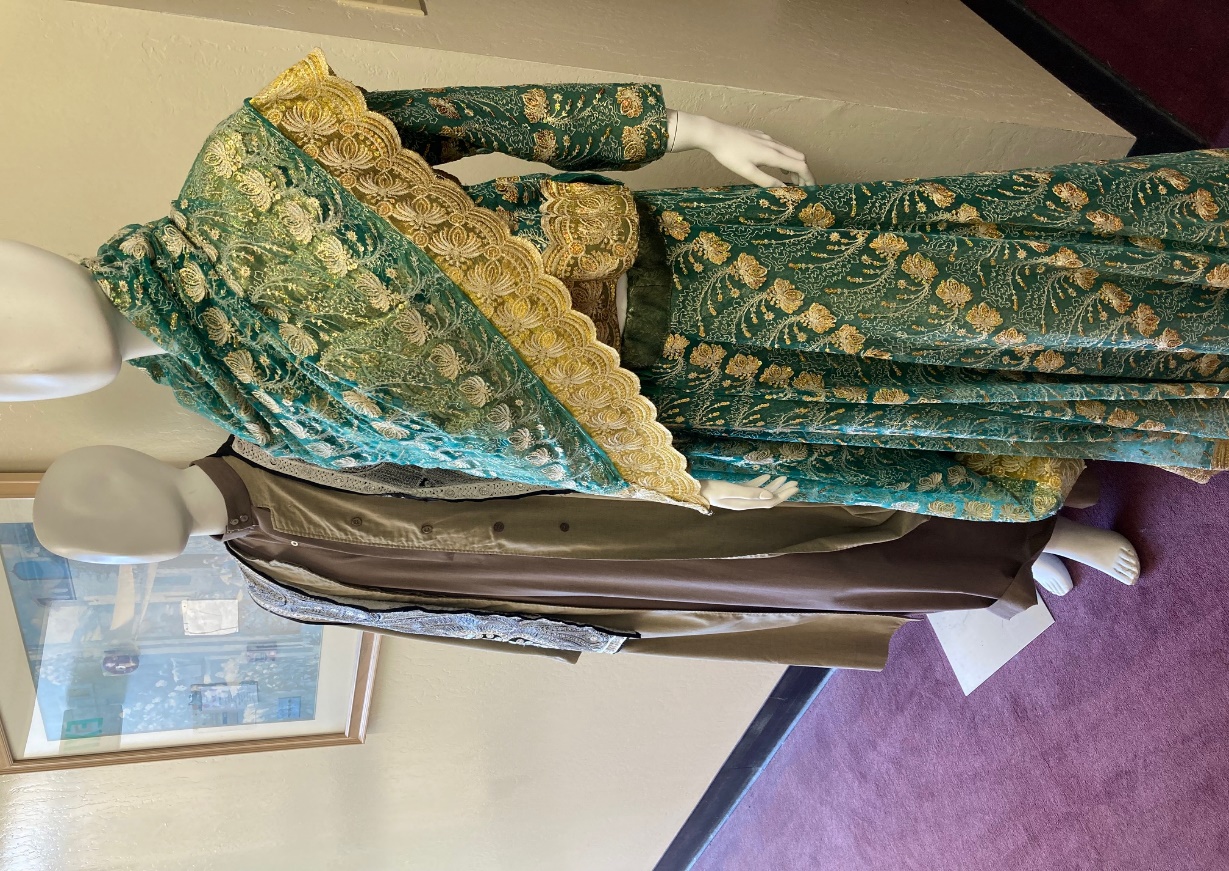 Iso-Immersion Environment
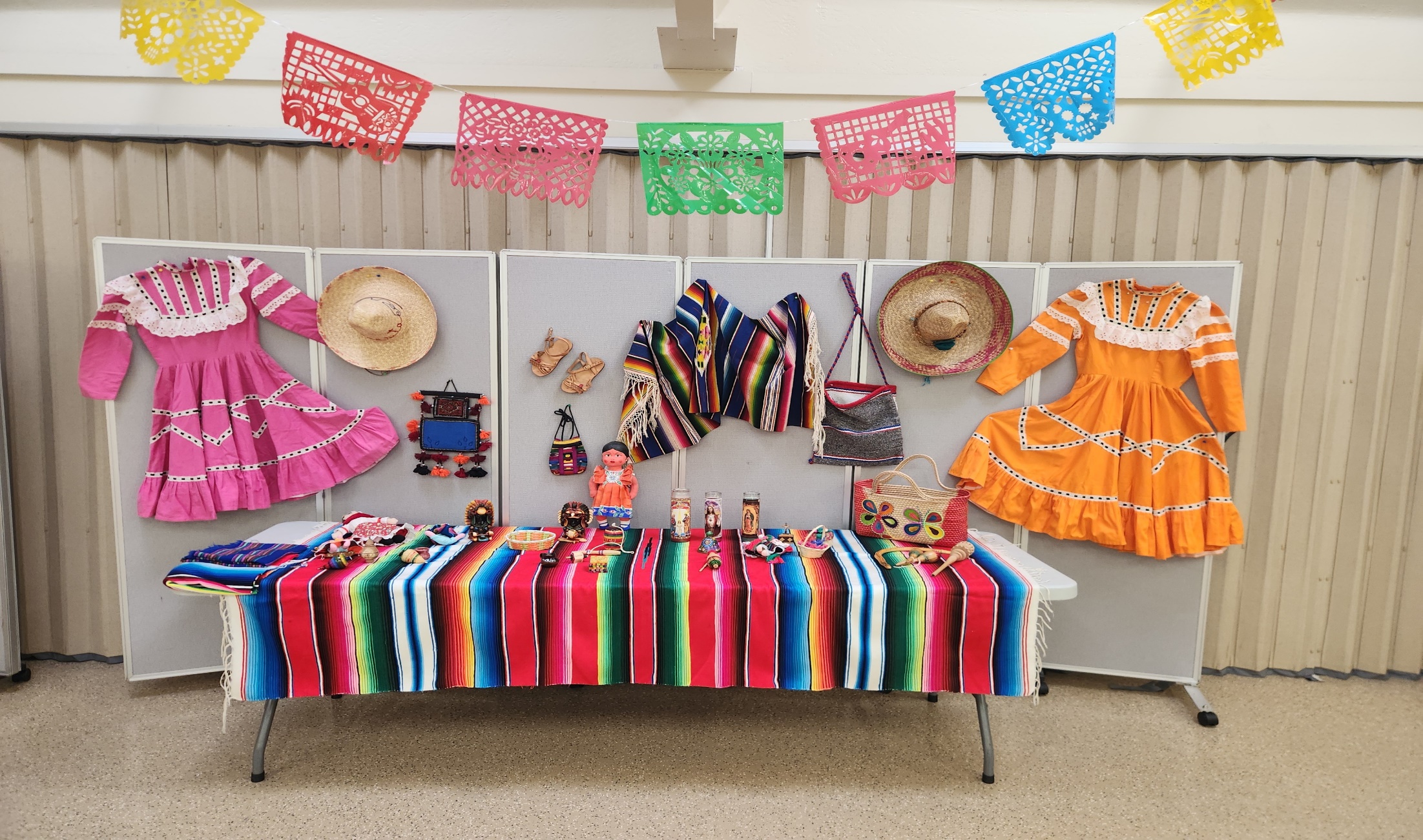 Iso-immersion Activities Overview
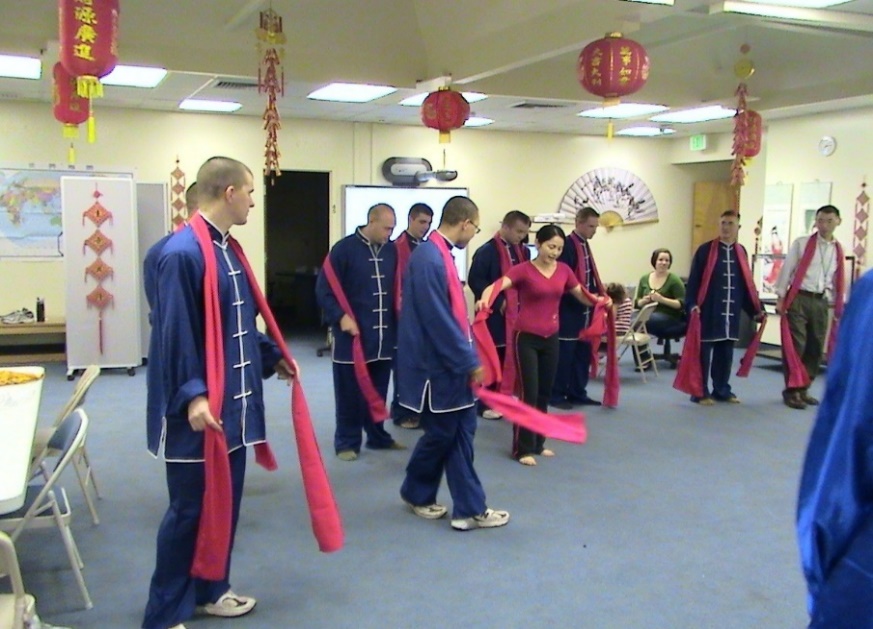 Semester I: 
One Day (Cultural immersion) 

Semester II: Two days
Day 1: Cultural immersion
Day 2: Mission-related training (STX) 
	
Semester III: Two days
Day 1: Cultural immersion
Day 2: Mission-related training (STX)

Target Language ONLY/ Exposure
	to Culture
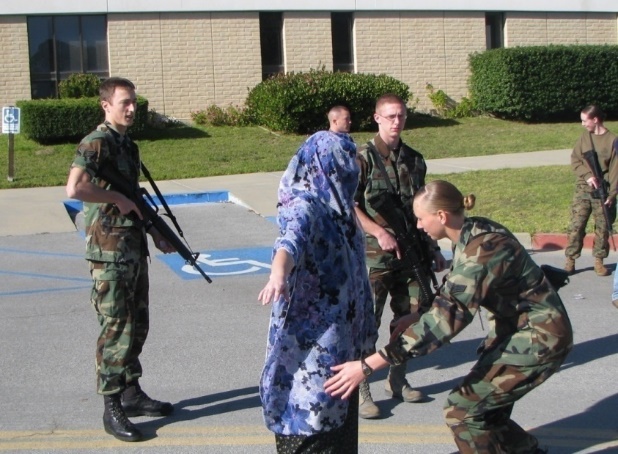 Immersion Topics
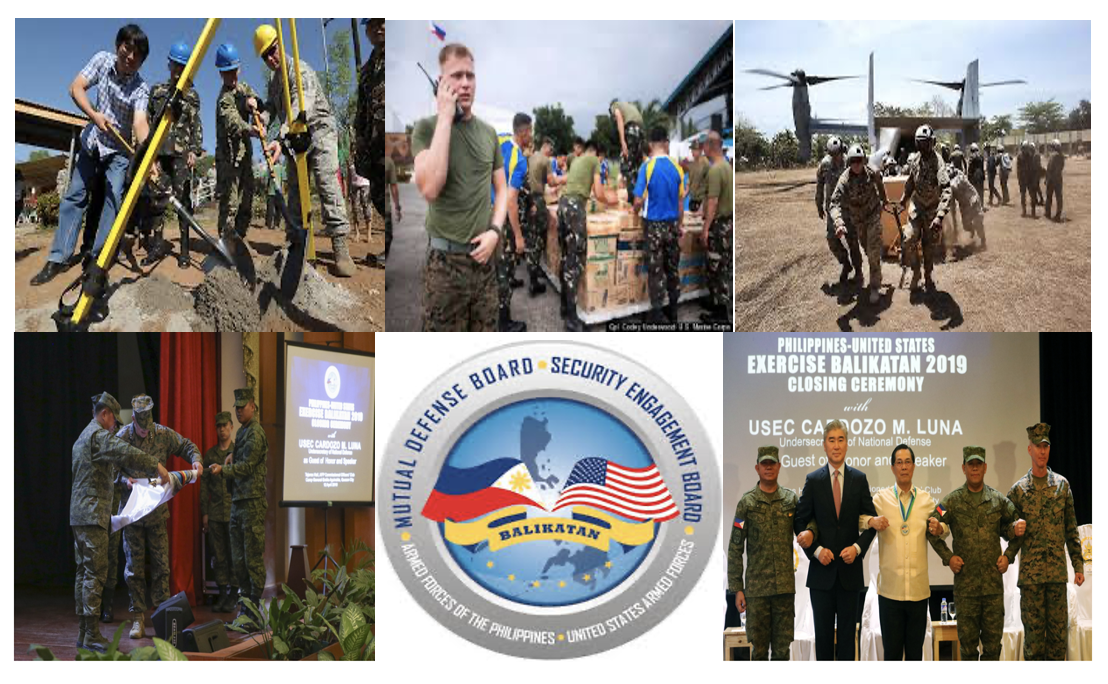 Sample Immersion Schedule
Objectives:
To provide students with an environment where the target language must be used in simulated real-life situations through the immersion setting
To use Tagalog exclusively in a wide variety of activities designed to encourage maximum participation among all students
To reinforce lessons, content and vocabulary learned in class and further develop students’ language skills through the use of simulated real-life situations
Participating Class:
10 Students
Date & Time:
Friday, 22 OCT 2021, 0755-1500
Students participating in class immersion activities will complete the assigned tasks with their teachers
Sample Immersion Schedule
Sample Immersion Schedule
Sample Immersion Schedule
Sample Immersion Schedule
Sample Immersion Schedule
Sample Immersion Schedule
Immersion Language Office
19
Student Survey Results
20
Student Survey Results
21
Student Survey Results
22
Survey Comments
23
DLIFLC  Immersion Language Office
24